Ground WaterSustainability Plan
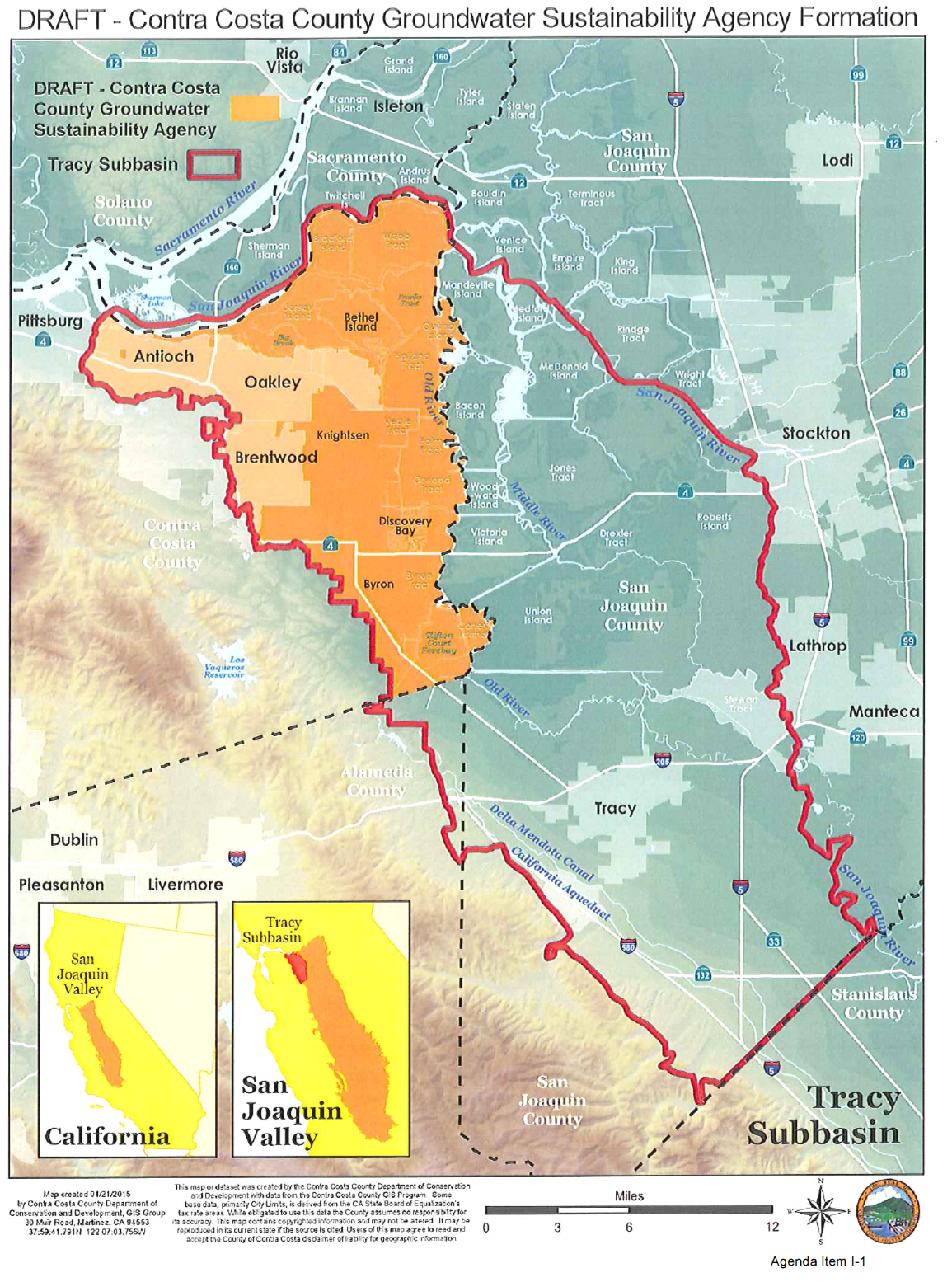 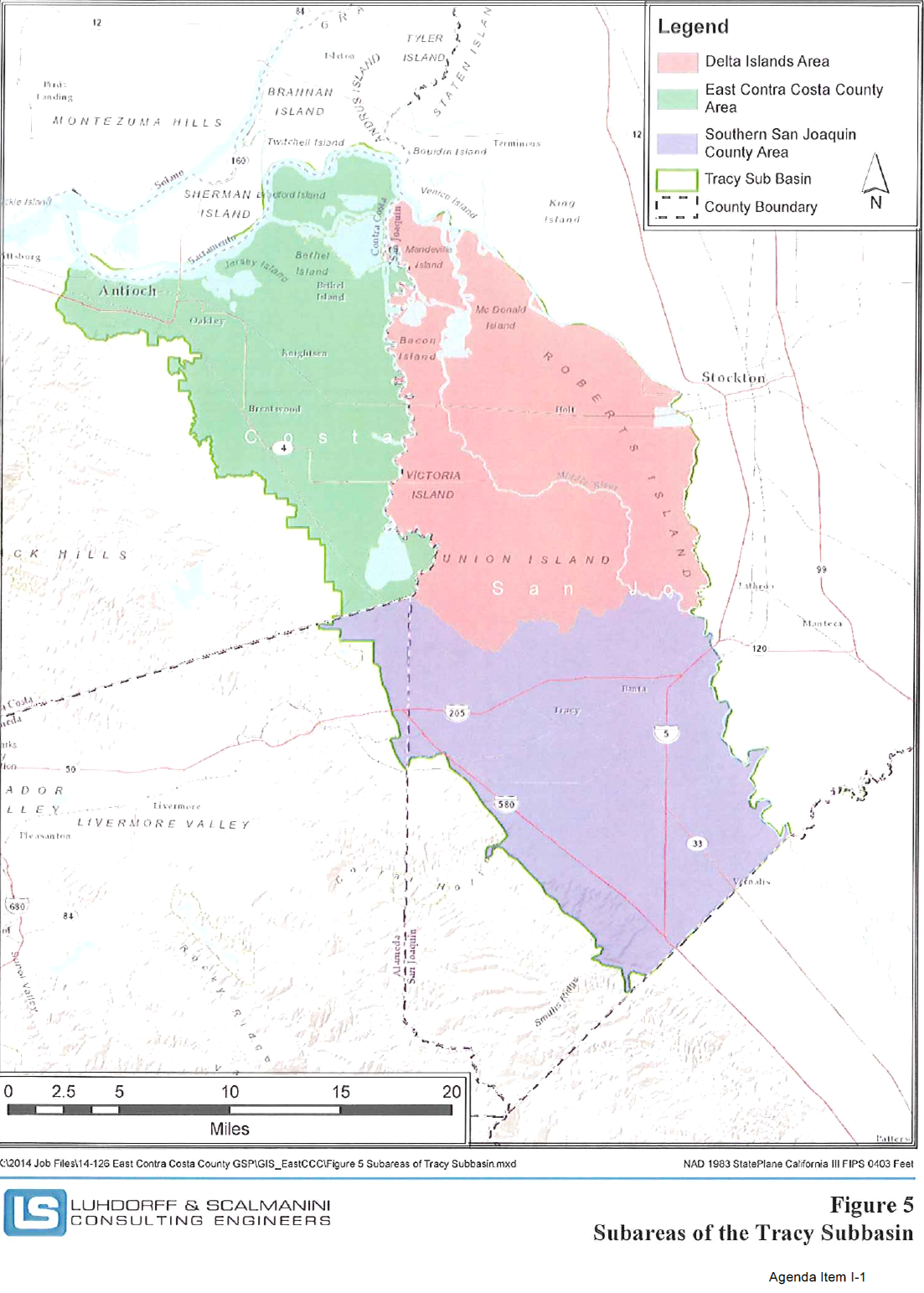